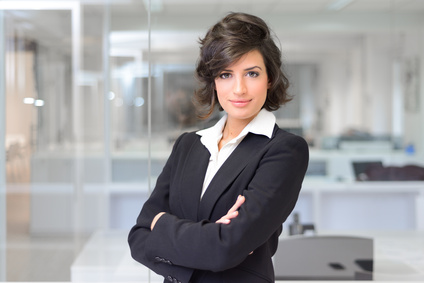 Nathalie VINCENT
Título del puesto
Habilidades
Administración
Negocios
Marketing
Lorem ipsum dolor sit amet, consectetur adipiscing elit. Morbi tristique sapien. 
Lorem ipsum dolor sit amet, consectetur adipiscing elit. Morbi tristique sapien. 
Lorem ipsum dolor sit amet, consectetur adipiscing elit. Morbi tristique sapien.
Lorem ipsum dolor sit amet, consectetur adipiscing elit. Morbi tristique sapien. 
Lorem ipsum dolor sit amet, consectetur adipiscing elit. Morbi tristique sapien.
Lorem ipsum dolor sit amet, consectetur adipiscing elit. Morbi tristique sapien. 
Lorem ipsum dolor sit amet, consectetur adipiscing elit. Morbi tristique sapien. 
Lorem ipsum dolor sit amet, consectetur adipiscing elit. Morbi tristique sapien.
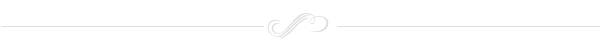 Experiencia laboral
Estudios
2004: Centro educativo – Ciudad -           Título                                         Lorem ipsum dolor sit amet, consectetur adipiscing elit. 

2002: Centro educativo – Ciudad -           Título                                         Lorem ipsum dolor sit amet, consectetur adipiscing elit.
Idiomas
Personalidad
Teléfono: 000 111 333 - @: name@mail.com - Dirección: 12 Street Name, Madrid